Landasan teori teknologi komunikasi dan informasi
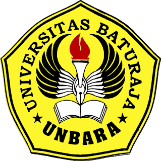 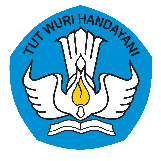 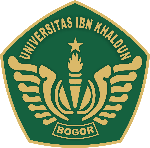 Mata kuliah:
Pengantar Teknologi pendidikan
Alasan TP Adopsi Ilmu Komunikasi
Dalam pembelajaran terjadi proses komunikasi
Untuk mengatisipasi kemajuan IPTEK
Pemanfaatan media pembelajaran menjadi salah satu pemicu perubahan prinsip, pemikiran, dan “produk”dari teknologi pendidikan.
Komunikasi ???
Proses penyampaian pesan dari seorang komunikator kepada penerima dengan tujuan agar penerima dapat menyerap dan merubah perilaku sesuai dengan harapan komunikator (Prawiradilaga)
Lanjutan …
Transfer informasi dari sumber ke tujuan (Penerima informasi) (Heinich, Molenda dan Russell)
Lanjutan …
Komunikasi adalah kegiatan menyampaikan informasi ... communication membutuhkan pengirim, pesan, dan penerima yang dimaksud ... (Wikipedia)
Model Komunikasi dalam pembelajaran
Peserta Didik
Pengajar dan Media Pembelajaran
Pesan/Bahan
Hambatan Psikologis
Model Wittich dan Schuller
Lanjutan …
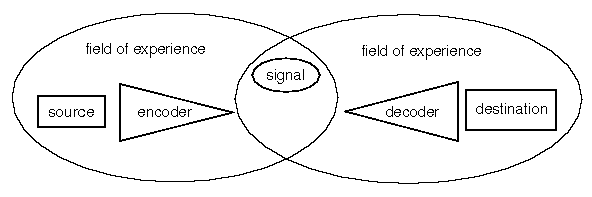 Noise
Feedback
Schramm mengungkapkan bahwa komunikasi pembelajaran berupa interaksi antara pengajar dan peserta didik karena adanya persinggungan bidang pengalaman (field of experience) di antara kedua pihak tersebut
Lanjutan …
Wawasan komunikasi diterapkan dalam mengolah materi atau isi pelajaran yang dipandang sebagai pesan, lalu memilih saluran yang sesuai dengan karakteristik peserta didik dan pesan itu sendiri, serta menyajikan dengan teknik yang dapat diterima oleh peserta didik
Teknologi Informasi
Sarana dan prasarana (Hardware, software, useware) sistem dan metode untuk memperoleh, mengirimkan, mengolah, menafsirkan, menyimpan, mengorganisasikan dan menggunakan data secara bermakna
Lanjutan …
Suatu teknologi yang digunakan untuk mengolah, memproses, mendapatkan, menyusun, meyimpan, dan memanipulasi data dalam berbagai cara untuk menghasilkan informasi yang berkualitas (Wardiana, 2002)
Landasan teori informasi
Teknologi informasi digunakan untuk mengembangkan program pembelajaran berbasis software, wardware, dan usewar seperti multimedia, e-learning, web, CAI, dll.
Prinsip pembelajaran dalam pengembangan multimedia
Memperkuat respon peserta didik secepat dan sesering mungkin
Memberikan kesempatan kepada peserta didik untuk mengontrol laju kecepatan belajarnya sendiri
Memperhatikan bahwa peserta didik mengikuti suatu urutan yang koheren dan terkendalikan
Memberikan kesempatan adanya partisipasi dari peserta didik dalam bentuk respons
Kontribusi Teknologi Informasi dalam TP
Mencakup aspek infrastruktur informasi komunikasi, SDM dan acuan/ produk hukum telematika sehingga dapat berperan untuk membelajarkan manusia dengan mengembangkan dan atau menggunakan aneka sumber belajar
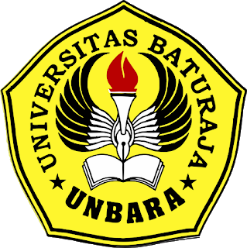 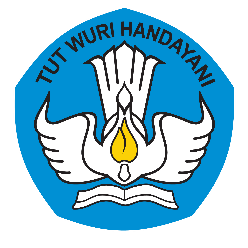 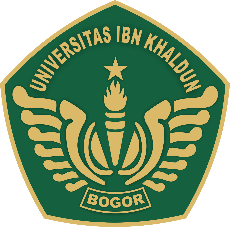 Terima kasih